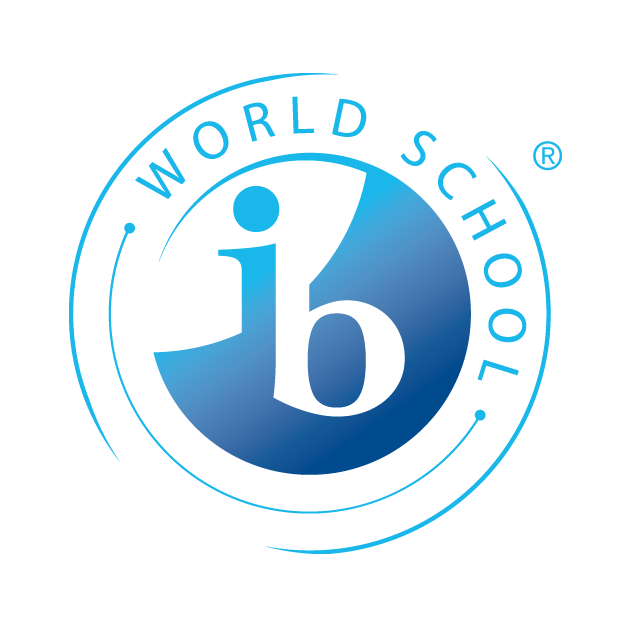 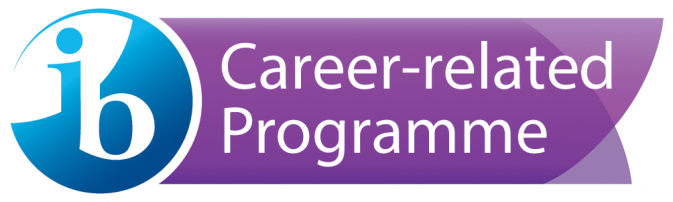 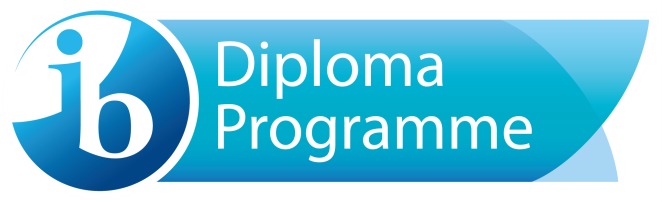 The Academy of Richmond County
Middle-Years, Diploma, and Career-related Programs
IB Registration Night
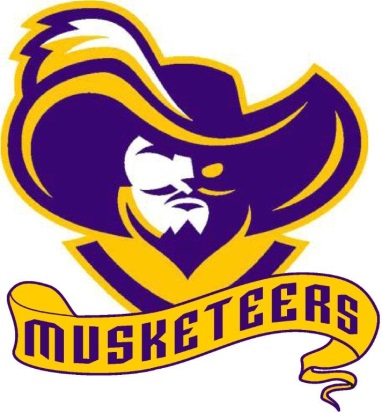 ARC IB Class of 2021





Moving forward, one step at a time!
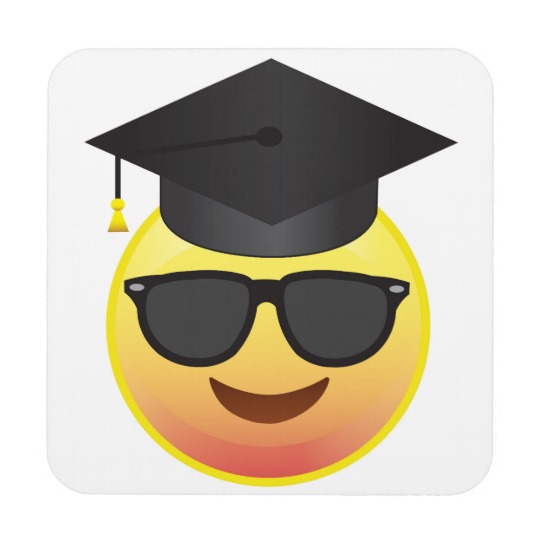 Our Programs
Middle Years Programme: MYP (candidate)
		9th and 10th Grade

Career-related Programme: CP
	11th and 12th Grade

Diploma Programme: DP
	11th and 12th Grade
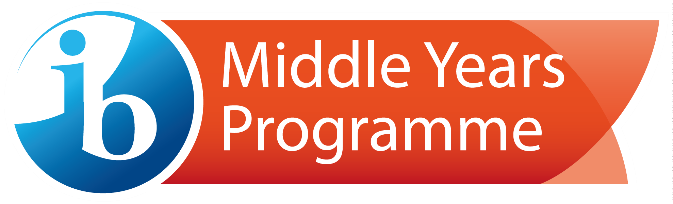 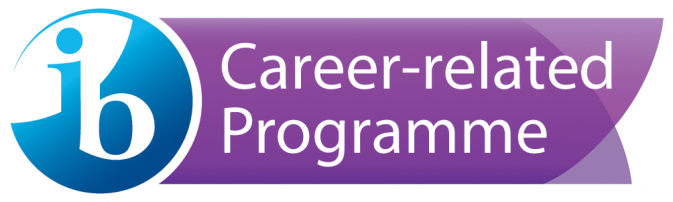 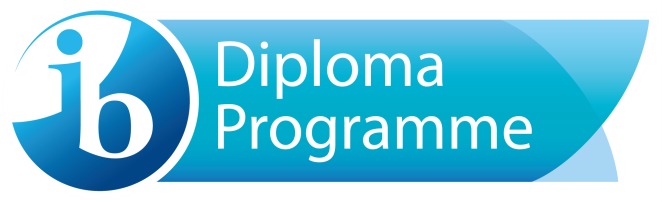 Ninth Grade
Honors MYP 9th Grade Literature
Honors MYP Biology
Honors MYP Spanish 1 or 2
Honors MYP Algebra I or Geometry
AP Human Geography
Intro to Digital Tech/Foundations of Engineering
Person Health and Fitness
Tenth Grade
AP Language and Composition
Honors MYP Geometry or Algebra II
Honors MYP Spanish 2 or IB Spanish I
Intro to Cybersecurity/Engineering Concepts
Honors MYP Physics or Chemistry
Honors MYP Econ/American Govt
Or MYP Econ/Tools for Success
AP World History
Magnet IB Requirements
9th grade
Pass all classes
Adhere to the behavior contract
Adhere to the academic honesty policy
Complete Learner Profile Portfolio
Complete CAS requirements
CAS Activity from August to March
Biweekly reflections of 200-500 words
Mini CAS Project
Magnet IB Requirements
10th Grade
Pass all classes
Adhere to the behavior contract
Adhere to the academic honesty policy
Complete CAS requirements
CAS Activity from August through March
Biweekly reflections of 200-500 words
Mini CAS Project
Complete the MYP Personal Project
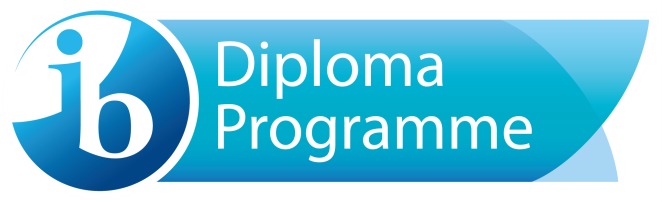 IB Diploma Programme
Six IB academic courses (Grading scale 1-7)

IB Diploma Core
Theory of Knowledge
Creativity, Activity, Service
Extended Essay

Must earn 24 points and complete the Core
IB Career-related Programme
Finish Career Pathway (11th-12th grade)

Take two or more DP classes: score 3 or better

Take the CP Core
Personal and Professional Skills (2 yrs)
Reflective Project
Language Development
Service Learning
Language Acquisition
Currently, all 9th graders will take Spanish

If you took 8th grade Spanish but did not earn high school credit:

Spanish 1 diagnostic test TBA
Will be announced on Remind texts
Report Card
This is a conditional offer of admission

Must maintain 80 average this school year

We must receive a copy of your 2016-17 report card by June 15, 2017
Transportation
Transportation requests are in your packets.
If your address changes, please notify us so we can make adjustments

All IB students receive transportation

Out of zone students who leave IB will not be eligible for transportation and will have to attend their zoned school.
Summer Reading
VERY important aspect of enrolling in ARC IB!

Assignments will be on the website by May 1
www.rcboe.org/arc

Information will follow through remind101
Welcome to ARC Nightat the stadium
The ARC Booster club is sponsoring a Welcome to ARC Night for new magnet students:

ARC vs. Greenbrier Soccer Game

April 17 at 6:00 pm

New students will get free admission and dinner from the Booster Club!

Mix and mingle with teachers and students!
Contacts
Join our ARC Class of 2021 message group:
Text @299e6c to 81010
Interested in summer volleyball or basketball?
Text @arcsumbb or @arcsumvb to 81010